✠VUI HỌC KINH THÁNH✠
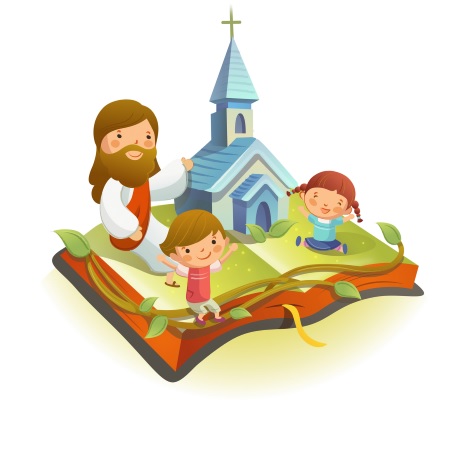 TIN YÊU
HY VỌNG
CHÚA NHẬT XV THƯỜNG NIÊN - C
TIN MỪNG CHÚA GIÊSU THEO THÁNH LU-CA
Khi ấy, Đức Giê-su vào một làng kia. Có một người phụ nữ tên là Mác-ta đón Người vào nhà.
Cô có người em gái tên là Ma-ri-a. Cô này cứ ngồi bên chân Chúa mà nghe lời Người dạy. Còn cô Mác-ta thì tất bật lo việc phục vụ.
Cô tiến lại mà nói : “Thưa Thầy, em con để mình con phục vụ, mà Thầy không để ý tới sao ? Xin Thầy bảo nó giúp con một tay !”
Chúa đáp : “Mác-ta ! Mác-ta ơi ! Chị băn khoăn lo lắng nhiều chuyện quá ! Chỉ có một đã chọn phần tốt nhấchuyện cần thiết mà thôi. Ma-ri-a t, và sẽ không bị lấy đi.” Đó là Lời Chúa
HÃY
TÌM
KIẾM
NƯỚC
CHÚA
TRƯỚC
MỌI
SỰ
NGƯỜI
SẼ
LO
CHO
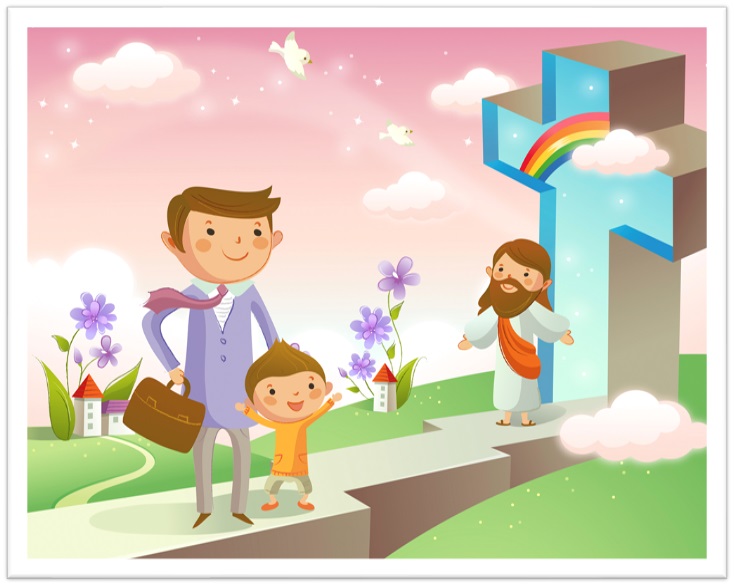 TÌM Ô CHỮ
HÀNG
 DỌC
1
2
3
4
5
6
1. CÔ MÁCTA NÓI ĐỨC GIÊSU BẢO MARIA LÀM GÌ?
3. AI LO VIỆC PHỤC VỤ ĐỨC GIÊSU VÀ CÁC MÔN ĐỆ?
2. CÔ MÁCTA LO VIỆC GÌ?
4. AI NGỒI NGHE ĐỨC GIÊSU DẠY?
5. CÔ MARIA NGỒI DƯỚI CHÂN AI NGHE NGƯỜI GIẢNG DẠY?
6. ĐỨC GIÊSU NHẬN XÉT VỀ CÔ MARIA ĐÃ CHỌN PHẦN GÌ?
Học với Giê-su - Học cùng Giê-su
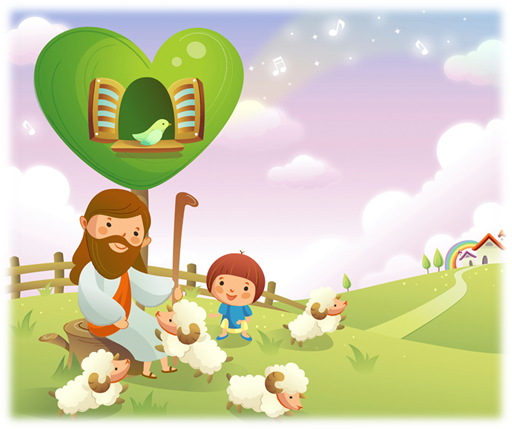 TRẮC NGHIỆM
1. AI ĐÃ ĐÓN TIẾP ĐỨC GIÊSU VÀO NHÀ MÌNH?
C
A
B
D
Ông Simon.
Ông Phêrô.
Cô Susanna.
Cô Mácta.
B
Cô Mácta.
Đáp án
2. AI NGỒI NGHE ĐỨC GIÊSU DẠY?
C
A
B
D
Cô Mácta.
Cô Maria.
Các kinh sư.
Các thượng tế.
Cô Maria.
C
Đáp án
3. ĐÂY LÀ LỜI CÔ MÁCTA NÓI VỚI ĐỨC GIÊSU:
C
A
B
D
Chỉ có b và c đúng.
Thầy bảo nó giúp con một tay.
Thầy không để ý tôi sao.
Em con để mình con phục vụ.
Chỉ có b và c đúng.
D
Đáp án
4. AI LO VIỆC PHỤC VỤ ĐỨC GIÊSU VÀ CÁC MÔN ĐỆ?
C
A
B
D
Cô Anna.
Cô Maria.
Cô Mácta.
Cô Gioanna.
A
Cô Mácta.
Đáp án
5. ĐỨC GIÊSU NHẬN XÉT VỀ CÔ MARIA THẾ NÀO?
C
A
B
D
Nhiệt tình phục vụ.
Băn khoăn nhiều việc.
Lo lắng phục vụ vất vả.
Đã chọn phần tốt nhất
B
Đã chọn phần tốt nhất.
Đáp án
THIẾU NHI YÊU CHÚA
THIẾU NHI THỂ HIỆN SỰ ƯU TIÊN CHO CHÚA NHƯ THẾ NÀO?